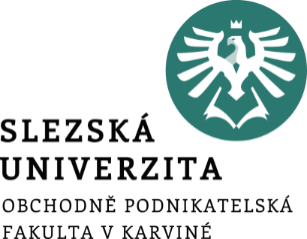 METODA ABC – ACTIVITY BASED COSTING
Ing. Markéta Šeligová, Ph.D.
Příklad
Podnik dosud využíval celou výrobní kapacitu k výrobě jednoho druhu výrobku A. 

Nyní zařazuje do výroby nový výrobek B, konstrukčně i technologicky podobný výrobku A. 

Objem nově zařazovaného výrobku nebude velký.
[Speaker Notes: csvukrs]
Příklad
Výrobek však bude technologicky náročný, a proto pro zajištění vysokého standardu kvality bude častěji procházet výstupní kontrolou. 

Podle operativní evidence bylo zjištěno, že ze 125 kontrol bylo 80 kontrol provedeno u výrobků A a 45 kontrol u výrobků B.
[Speaker Notes: csvukrs]
Příklad
Údaje o nákladech na kontrolu kvality jsou uvedeny v následující tabulce.
[Speaker Notes: csvukrs]
Příklad
Přiřaďte náklady na kontrolu kvality výrobkům A a výrobkům B dle principů metody Activity Based Costing.
[Speaker Notes: csvukrs]
Řešení
[Speaker Notes: csvukrs]
Řešení - mezivýpočet
[Speaker Notes: csvukrs]
Řešení - mezivýpočet
[Speaker Notes: csvukrs]
Děkuji za pozornost